PHÒNG GIÁO DỤC VÀ ĐÀO TẠO QUẬN LONG BIÊN
TRƯỜNG MẦM NON HOA SỮA
LĨNH VỰC PHÁT TRIỂN NHẬN THỨC
Đề tài: Đồ dùng trong gia đình bé
Lứa tuổi:  MGB 3-4 tuổi
Giáo viên: Nguyễn Thị Nụ
CÂU ĐỐ
Một ô cửa sổ vuông vuôngCho em thấy cả bốn phương đất trời.Là gì?
Cái tivi
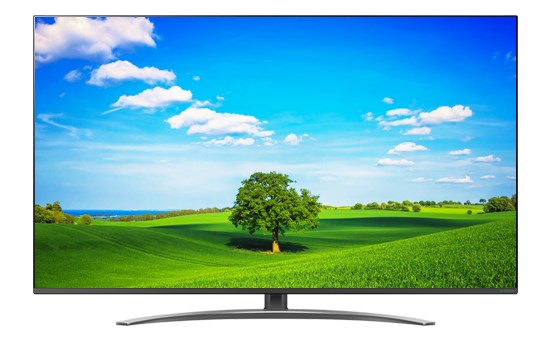 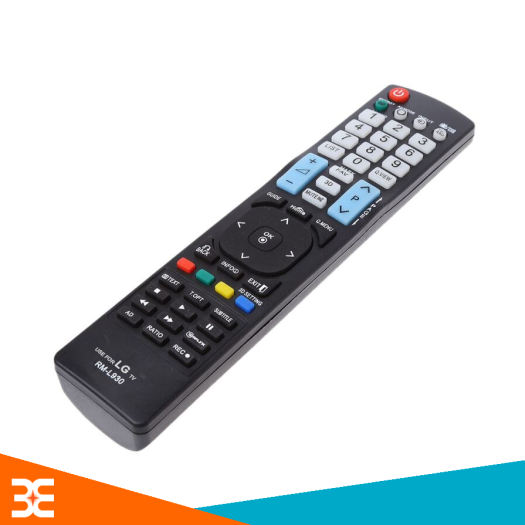 Cái điều khiển tivi
Khám phá chiếc tủ lạnh
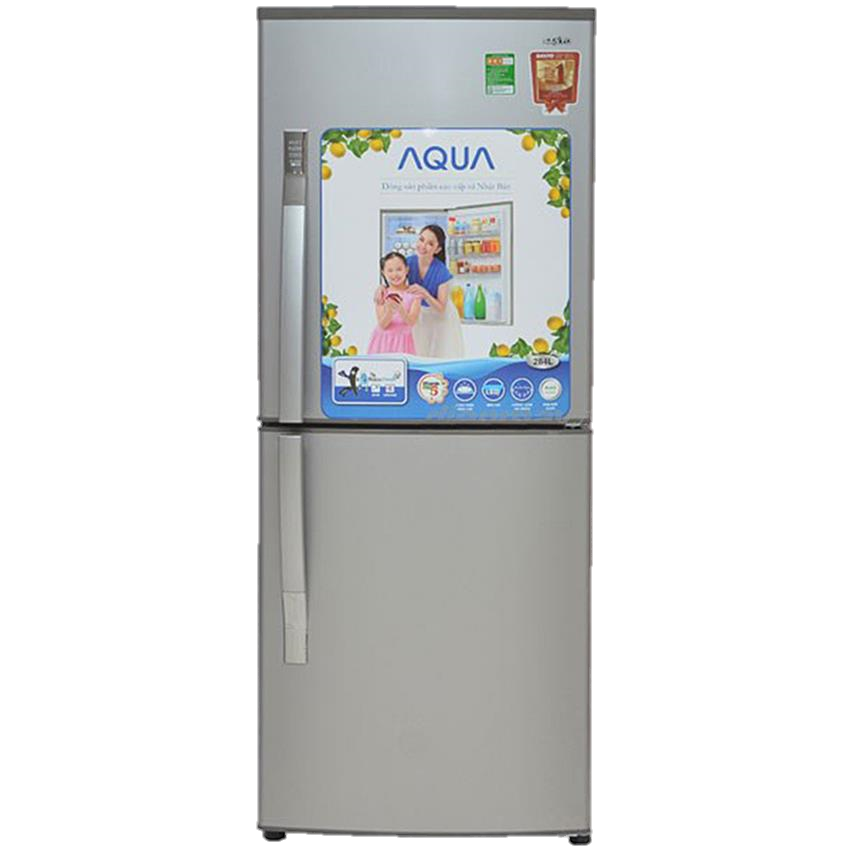 Cái tủ lạnh
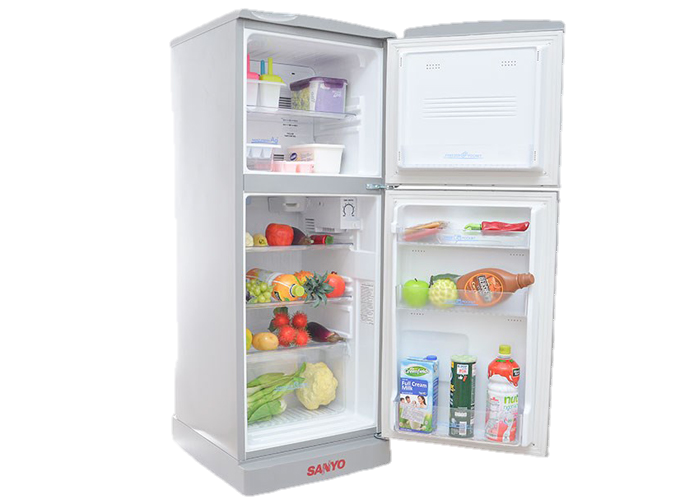 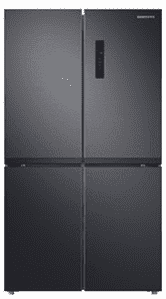 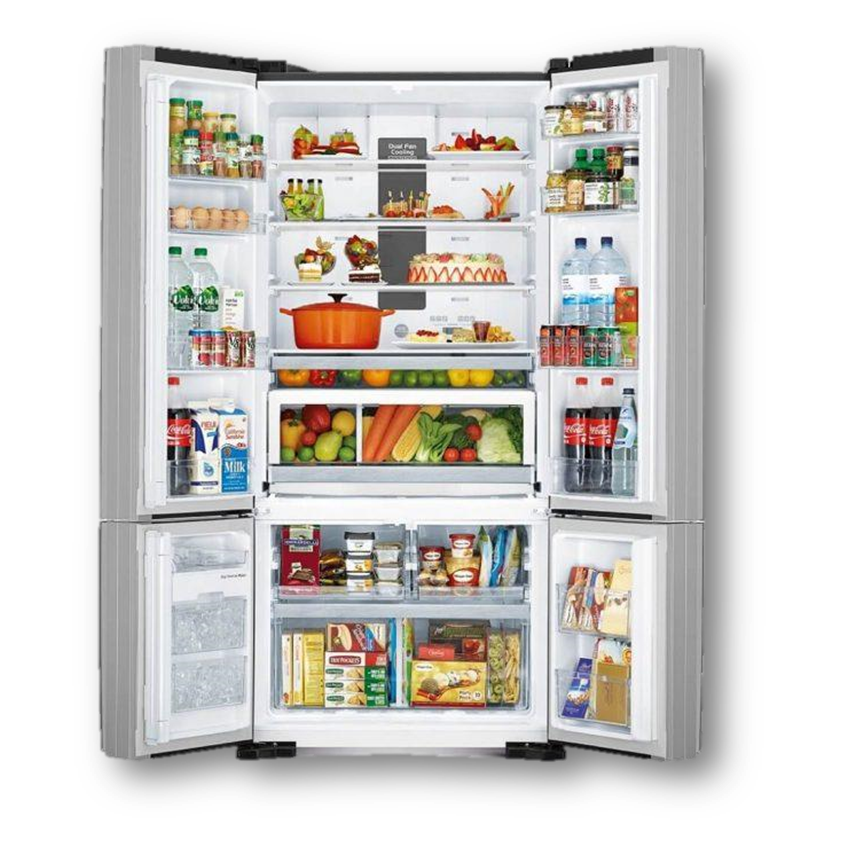 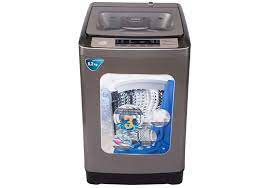 Cái máy giặt
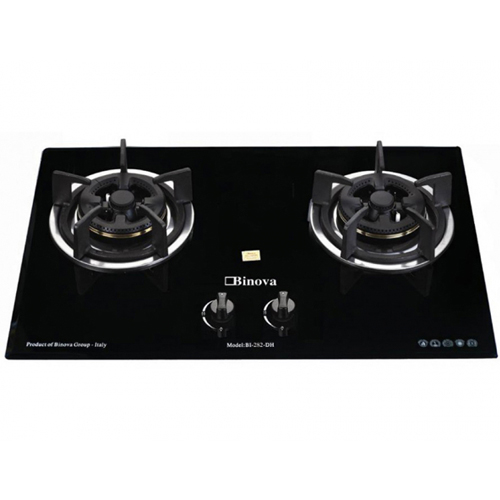 Cái bếp ga
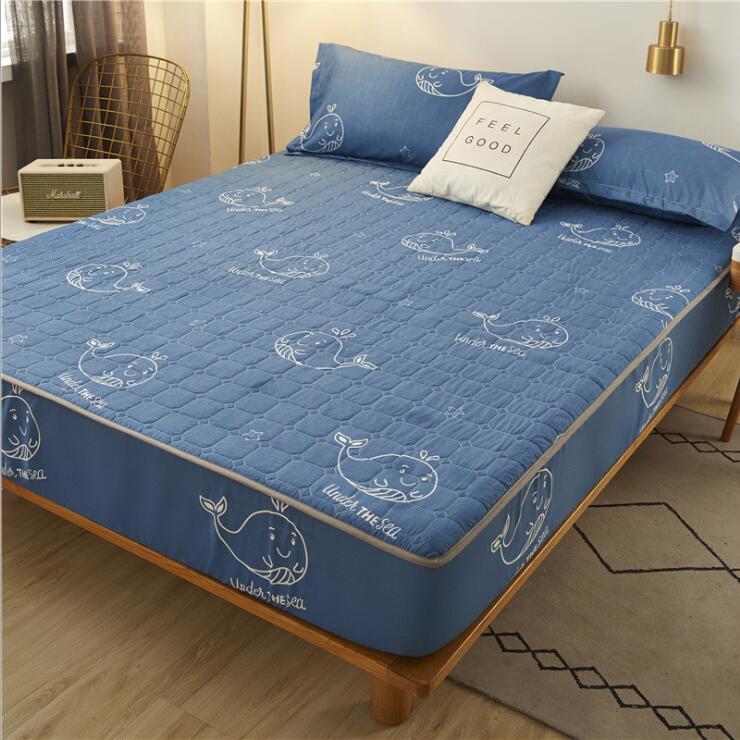 Cái giường ngủ
Trong các đồ dùng gia đình sau,đâu là chiếc ti vi?
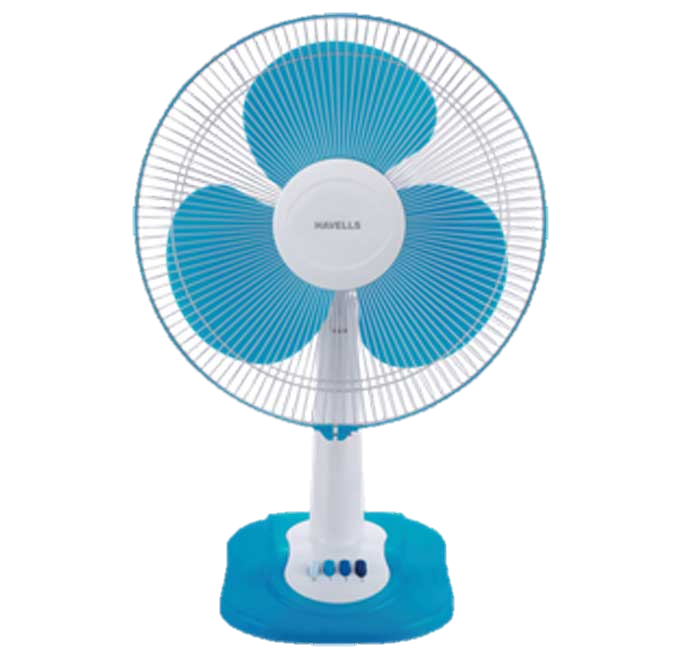 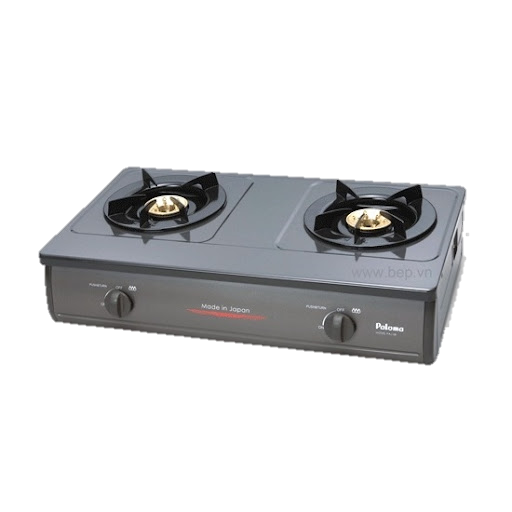 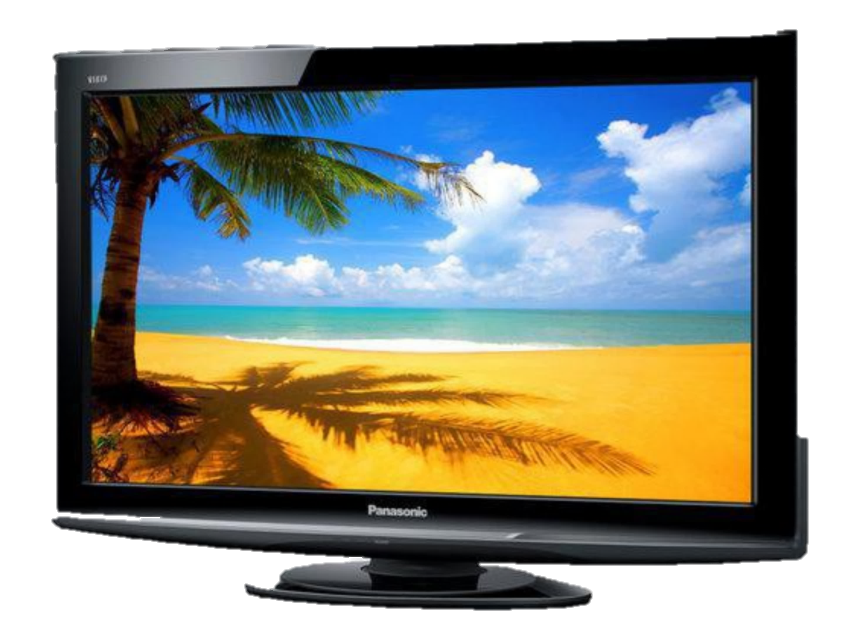 B
A
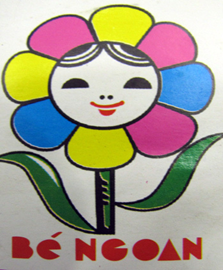 C
Trong các đồ dùng gia đình sau,đâu là cái quạt?
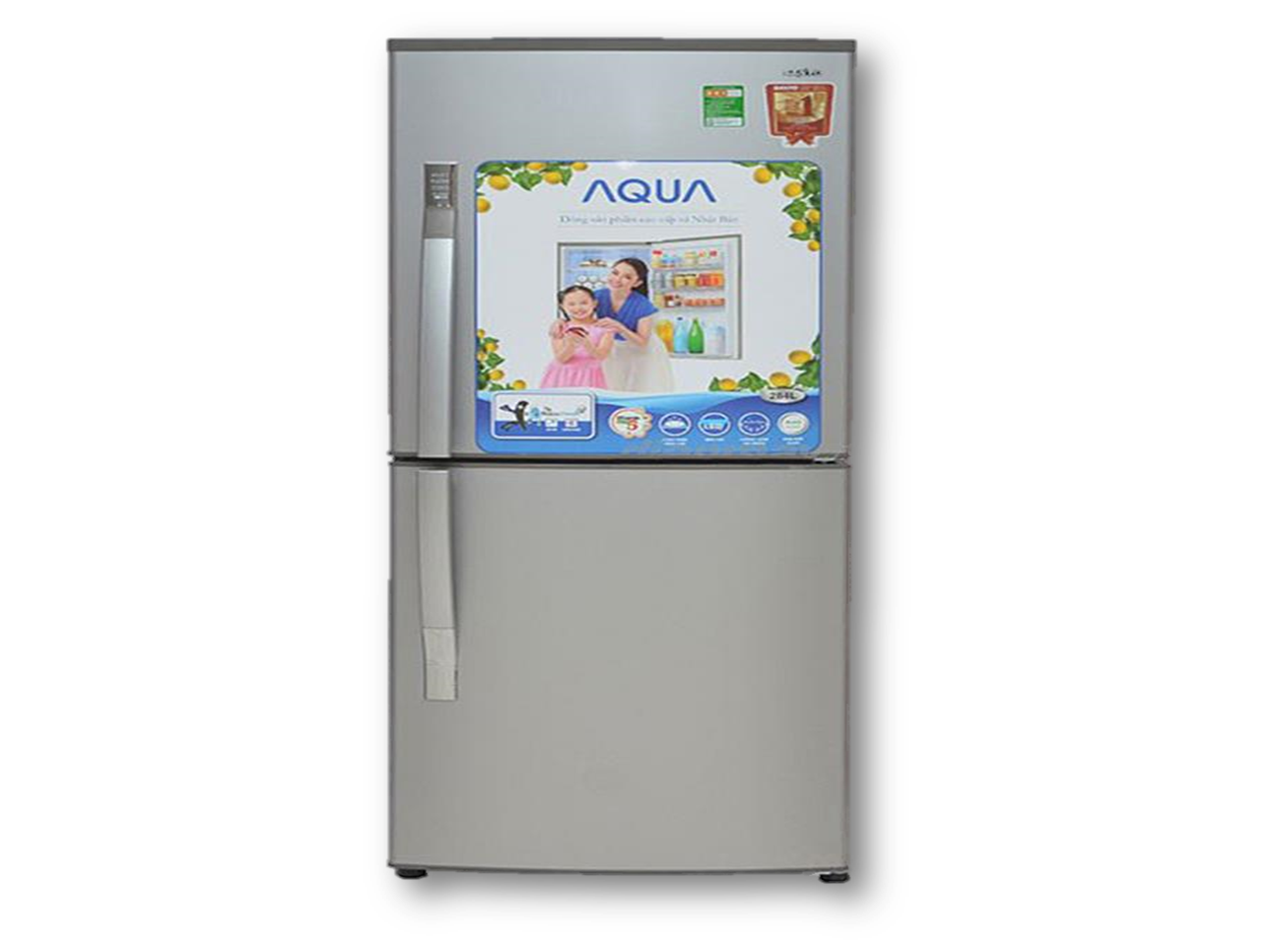 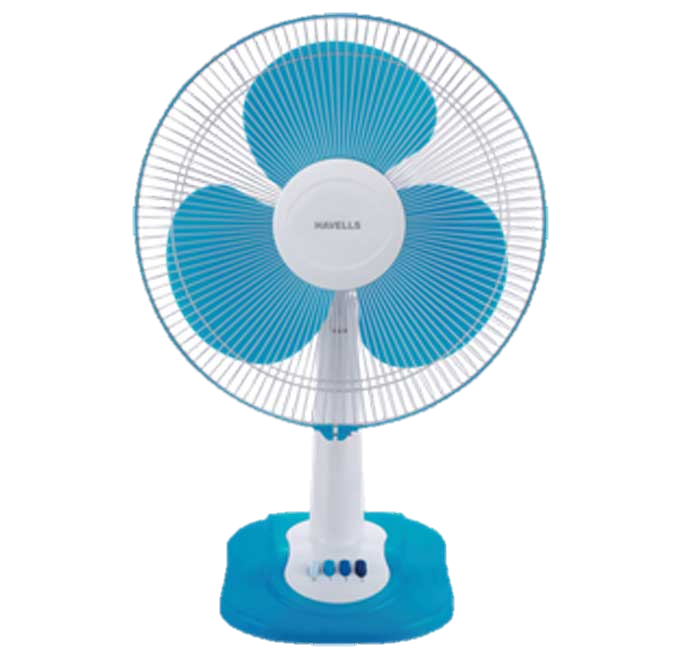 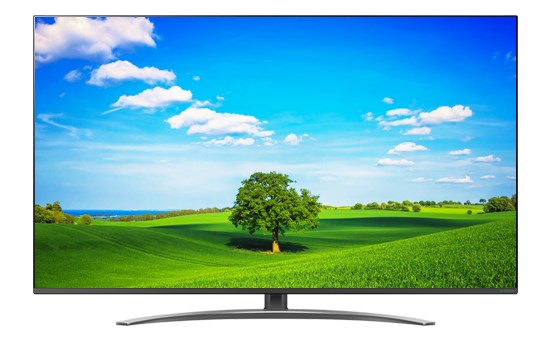 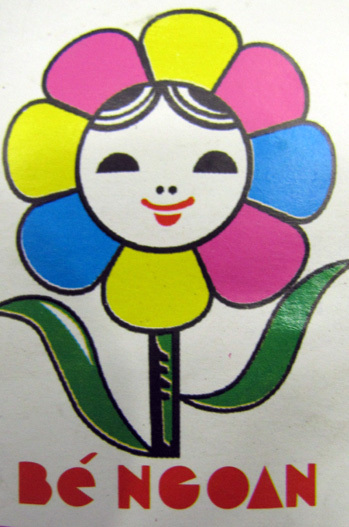 C
A
B
Trong các đồ dùng gia đình sau,đâu là tủ lạnh?
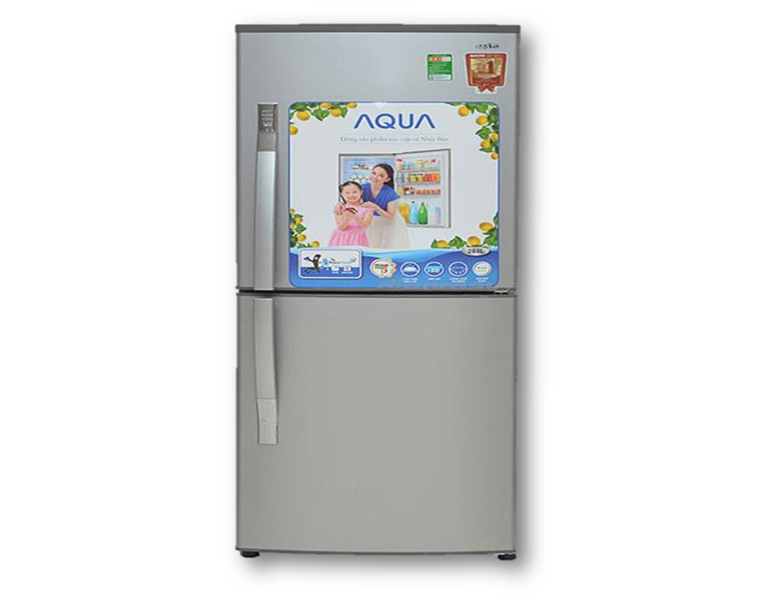 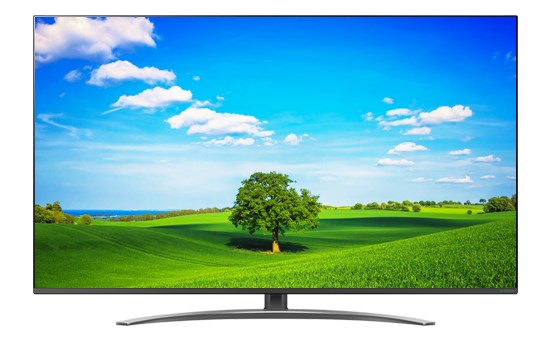 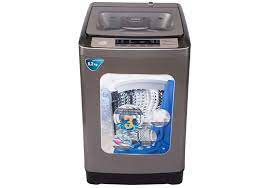 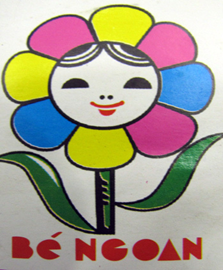 B
C
A
Xin chào và hẹn gặp lại các con!